ORGANO PHOSPHORUS COMPOUNDS
Dr Filza Ali
Dr urooj 
Forensic Medicine & Toxicology
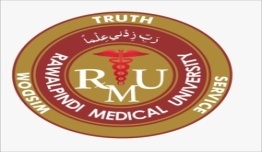 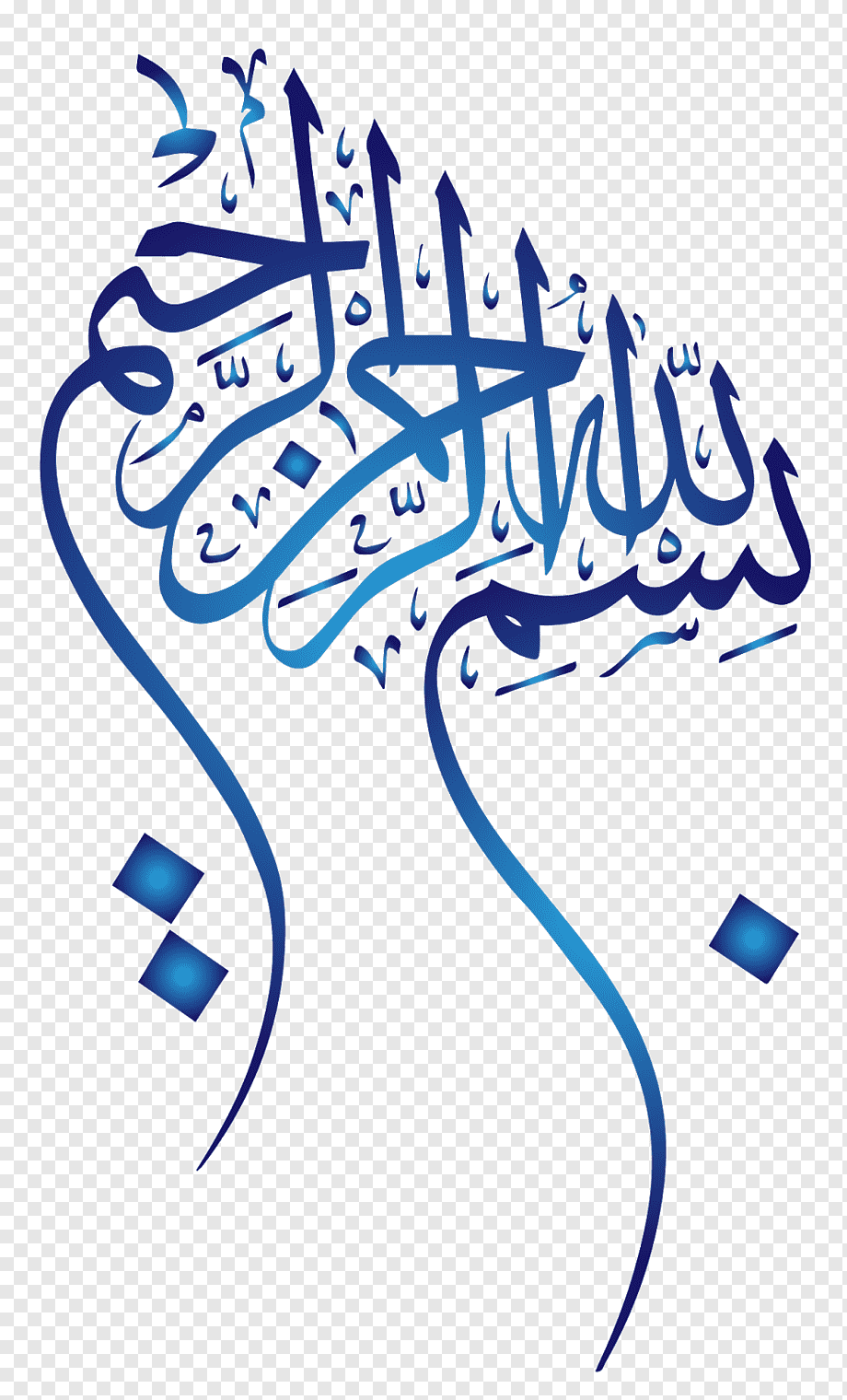 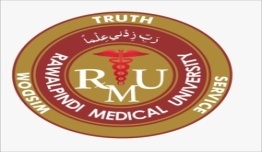 Motto Of RMU
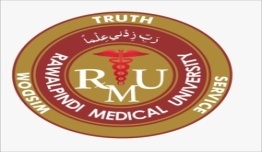 Vision of Rawalpindi Medical UniversityThe Dream/ Tomorrow
To impart evidence based research oriented medical education
To provide best possible patient care
To inculcate the values of mutual respect and ethical practice of medicine
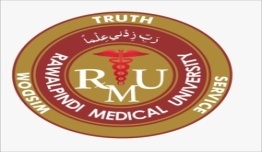 Professor Umar Model of  Integrated Lecture
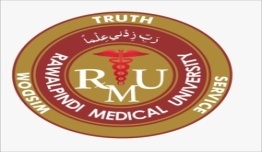 SEQUENCE OF LGIS
Learning Objectives 
Core concept 70 %
Horizontal integration related to Pathology and Pharmacology 15 %
Relevant clinical concepts and medico legal application of core knowledge / Vertical integration 10%
Research article relevant to the topic 3%
Ethics and family medicine 2%
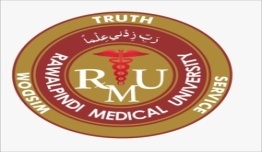 Learning Objectives:At the end of this session students will be able to:
Enlist different types of organo phosphorus compounds.
State  the  mechanism of action in humans 
Briefly explain the csign & symptoms of Organoposphours compounds poisoning and its management. 
State the Medico-legal importance of  Organoposphours compounds poisoning. 
Enumerate  the autopsy findings of Organoposphours compounds poisoning
Core Concept
INSECTICIDES
The important insecticides are:
Organo Phosphorus Compounds, 
Chlorinated Compounds as D.D.T And Endrin 
Coal-tar Product Nephthaline
They are more toxic to human beings than to rodents. 
The commonly used compounds are:
Alkyl Phosphates as Hexa-ethyl Tetra Phosphate(HETP)
Tetraethyl Pyrophosphate(TEPP)
Octamethyl Pyrophosphoramide(OMPA) 
Malathion.
The commonly used aryl phosphates are: 
Parathion (Folidol) 
Diazinon (Tik-20)
Core Concept
Mechanism of Action:-
Powerful inhibitors of cholinesterase. 
Site of action is at myo-neural junctions and synapses of ganglions.
 At these sites normally acetylcholine is liberated from nerve stimulation. The liberated acetylcholine is hydrolyzed into choline and acetic acid by cholinestrase. 
In poisoning by organo phosphorus compounds, the activity of cholinestrase is inhibited, acetylcholine is accumulated and results in hyper-excitation of voluntary and involuntary muscles.
Core Concept
SIGNS & SYMPTOMS
Core Concept
The main effects of organophosphorus  compounds are:i.    Muscarinicii.   Nicotine likeiii.  On CNS
illness first effects involuntary muscles then secretary glands, voluntary muscles and then on CNS. 
MUSCARINIC:-
Bradycardia, and heart  block. 
Tightness in chest, wheezing. 
Meiosis, sweating.
Core Concept
Core Concept
Core Concept
NICOTINIC:-
Fatigue
Twitching and fasciculation
Tremors
Paralysis 
Dyspnea 
Pallor
Tachycardia (from ganglionic stimulation) 
Hyperemia
Core Concept
ON CNS:-
Anxiety, 
Restlessness, 
Insomnia, nightmares 
Confusions, neurosis, headache, 
Ataxia, confusion ,emotional instability , giddiness. 
Slurred speech, generalized  weakness, convulsions
Depressed  respiration & CVS functions, 
Cheyne stokes breathing 
Coma.
FATAL DOSE & FATAL PERIOD:
Core Concept
Fatal dose:
Poisoning can occur from inhalation, ingestion and absorption through the unbroken skin.
The dose is different in each compound. The average fatal dose of: 
HETP is 160 mg IV or IM. 
OMPA – 80 mg IV or IM.
TEPP – 5 mg IV or IM.
Melathion – 1 gm 
Parathion – 80 mg IV or IM.
 Fatal period: In fatal doses, death may occur within half to 3 hours or sometimes be delayed for few more hours.
Core Concept
Core Concept
TREATMENT
Immediate treatment is necessary. It should include:
Decontamination 
Care of airway 
Administration of antidote (atropine) 
Administration of cholinestrase reactivaters i.e protopam and pralidoxime chloride
General measures
Core Concept
Core Concept
Remove  from source: the patient must be removed from the source of exposure and stripped of all the clothes. 
Skin washing: skin and mucous membranes should be washed with copious amount of tap water and soap when the poison comes in contact with skin and mucous membrane. 
Gastric lavage is done when poison is ingested. If the  equipment for lavage is not available then remove by giving 1 liter of water, milk or induce vomiting,  solution of sodium sulphate may be given.
Horizontal  Integration
Atropinization:- atropine blocks the peripheral (muscarinic) actions of excessive acetylcholine levels. The patient should be fully atropinized by administration of 2 mg every 15 -30 minutes IM or IV till atropine effects appear. 
Flushed face
Dry mouth
Dilated pupils 
Fast pulse
And warm skin 
As much as 12 mg of atropine has been given safely in first 2 hours.
Core Concept
PROTOPAM CHLORIDE:-
Injection:-
Pralidoxime chloride 
Specific antidote  for organophosphorus compounds.
The oxime compounds, protopam (Pralidoxime chloride) is a rapid cholynestrase reactivator and act by dephosphorylating the inactivated cholynestrase. It is used as a supplement to atropine therapy. The dose is 1 – 2 gm IV for adults and 25 – 50 mg/kg for children and repeated every 12 hours.
Core Concept
GENERAL MEASURES:-
Diuretics may be useful
Barbiturates or Diazepam to relieve restlessness
Exchange transfusion
Rest of the treatment is symptomatic.
Vertical  Integration
POSTMORTEM APPEARANCES
The changes are suggestive of asphyxia.
The appearances are external and internal.
EXTERNAL:
Face is cyanosed
There is froth at the nose and mouth, froth may be blood stained.
Kerosene like smell may be perceived.
Vertical integration
INTERNAL APPEARANCES:-
The stomach contains greenish oily substances and their kerosene like or garlic smell is easily perceived.
The contents of the stomach are blood stained, mucosa congested and petechial haemorrhages are seen. Other post mortem findings are:
Pulmonary edema 
Capillary dilatation
Vertical integration
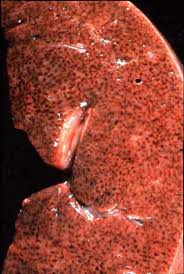 Petechial hemorrhages on lung and gastric mucosa.
Vertical  Integration
Petechial Haemorrhages and Hyperaemia of lungs, brain and other organs. 
In delayed cases paralysis of the extremities may be present.
The organo phosphorus compounds resists putrefaction. 
Other poisons which resists putrefaction are: arsenic, antimony, dhatura, strychnine and nicotine.
Vertical integration
Medico legal Aspects
These compounds are extensively used as pesticides in agriculture.
 Some of these compounds are domestically used for destruction of vermin and rodents, 
They are easy to get when there is impulse to commit suicide arises. 
These are popular homicidal agents on account of rapid action , easy availability and their smell is masked due to mixing with alcohol.
 Due to spraying on fruits and crops, accidental poisoning can occur.
Research
Research
https://www.ncbi.nlm.nih.gov/pmc/articles/PMC4923480/
https://www.sciencedirect.com/topics/pharmacology-toxicology-and-pharmaceutical-science/organophosphate-poisoning
https://emedicine.medscape.com/article/167726-overview
https://link.springer.com/article/10.2165/00139709-200322030-00004
Ethics
Biomedical Ethics
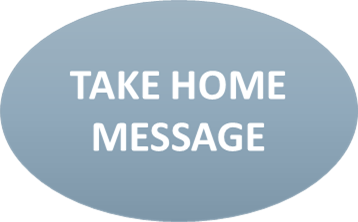 The principle of beneficence is the obligation of physician to act for the benefit of the patient and supports a number of moral rules to protect and defend the right of others, prevent harm, remove conditions that will cause harm, help persons with disabilities, and rescue persons in danger. It is worth emphasizing that, the language here is one of positive requirements. The principle calls for not just avoiding harm, but also to benefit patients and to promote their welfare.
FAMILY MEDICINE
Family Medicine
A successful treatment for any poisoning must do one of three things: 
 Empty the stomach before the poison is absorbed.
 Prevent the absorption of the poison. 
Counteract the systemic effects of the poison.
https://www.ncbi.nlm.nih.gov/pmc/articles/PMC2493390/
Jokanović M. Neurotoxic effects of organophosphorus pesticides and possible association with neurodegenerative diseases in man: A review. Toxicology. 2018 Dec 01;410:125-131. [PubMed]
Naughton SX, Terry AV. Neurotoxicity in acute and repeated organophosphate exposure. Toxicology. 2018 Sep 01;408:101-112. [PubMed]
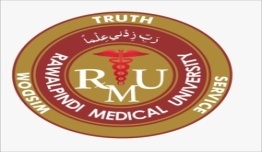 How To Access Digital Library
1. Go to the website of HEC National Digital Library.
2. On Home Page, click on the INSTITUTES.
3. A page will appear showing the universities from Public and Private Sector and other Institutes which have access to HEC National Digital Library HNDL.
4. Select your desired Institute.
5. A page will appear showing the resources of the institution
6. Journals and Researches will appear
7. You can find a Journal by clicking on JOURNALS AND DATABASE and enter a keyword to search for your desired journal.
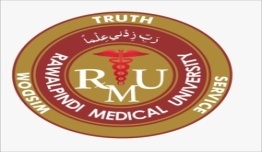 TEXT BOOKS & PRACTICAL NOTEBOOK:
Principles & Practice of Forensic Medicine.				
   by Nasib R. Awan

Parikh’s Textbook of Medical Jurisprudence, 			
    Forensic Medicine & Toxicology.	

Practical Manual Of Forensic Medicine 			
   & Toxicology
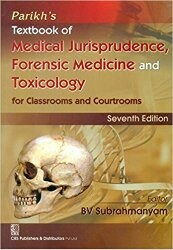 THANK YOU